Люди мужественных профессий
Врачи
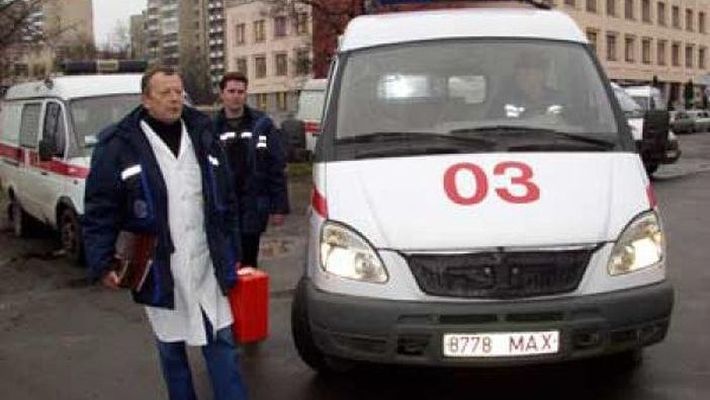 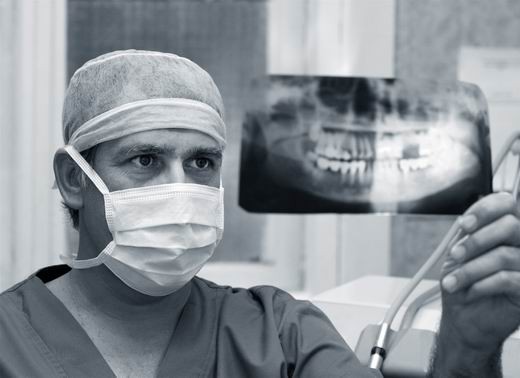 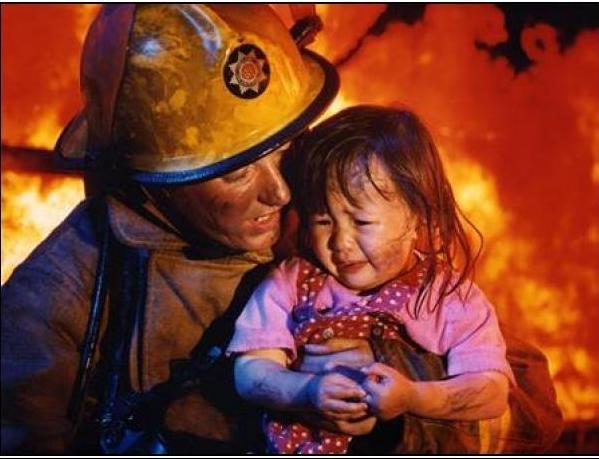 ПОЖАРНЫЕ
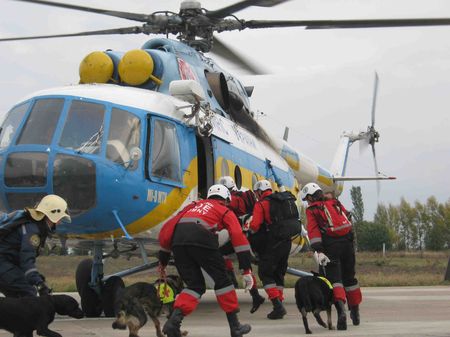 Cпасатели
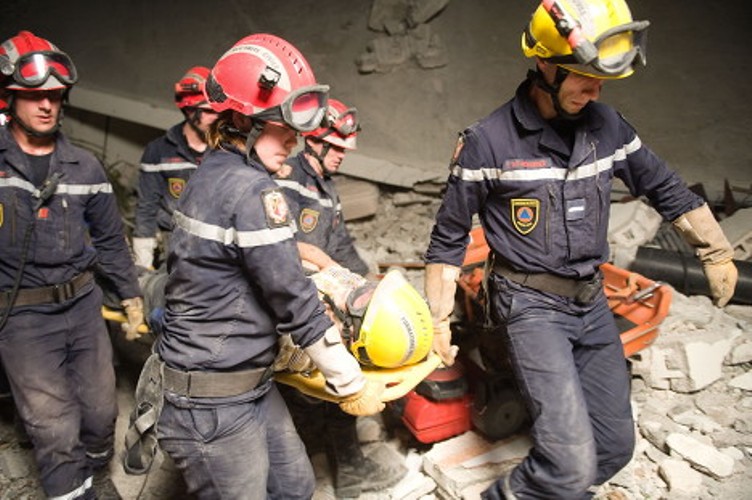 СТРОИТЕЛИ
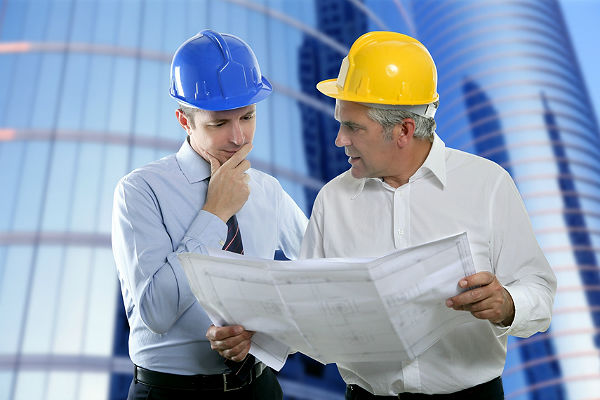 ПОЛИЦИЯ
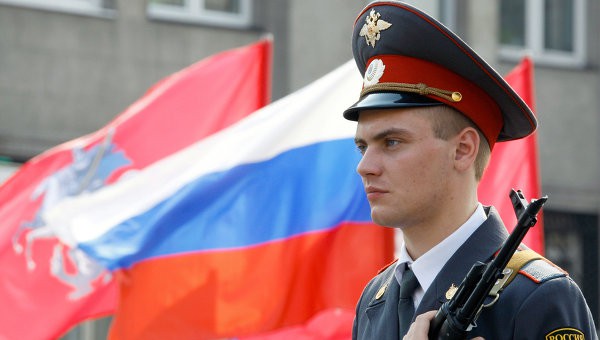 Лётчики
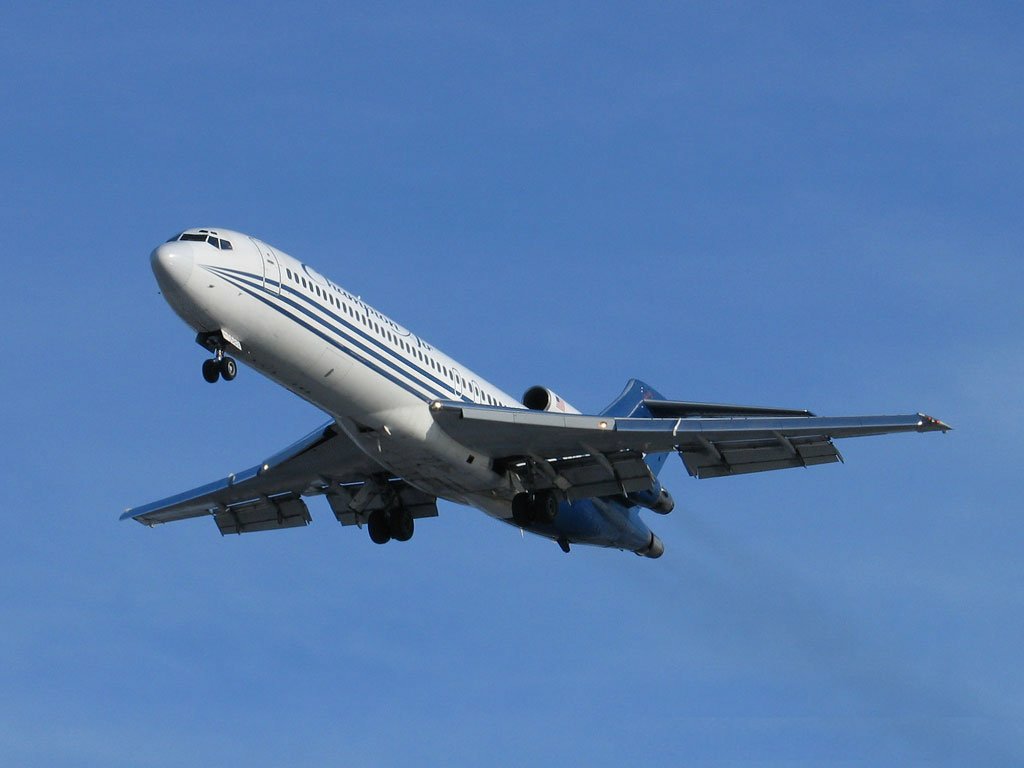 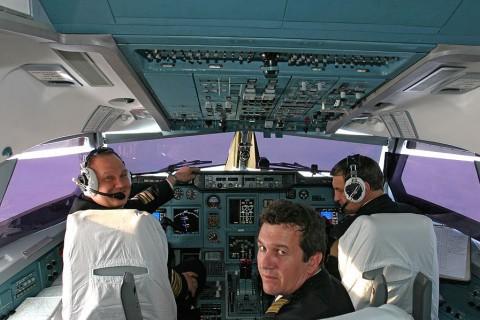 Космонавты
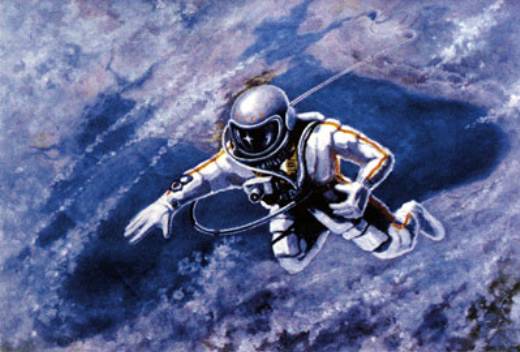 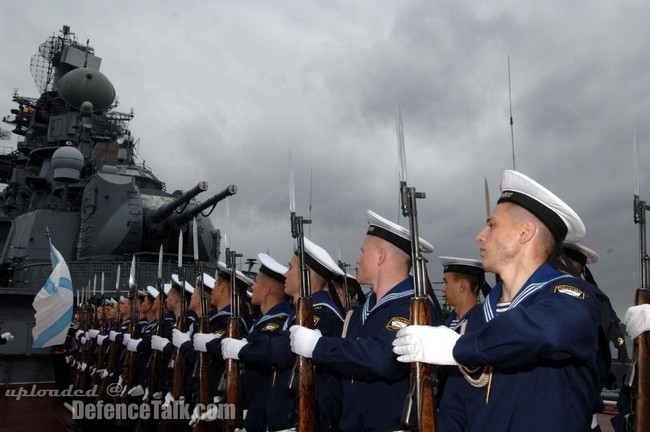 Моряки
моряки
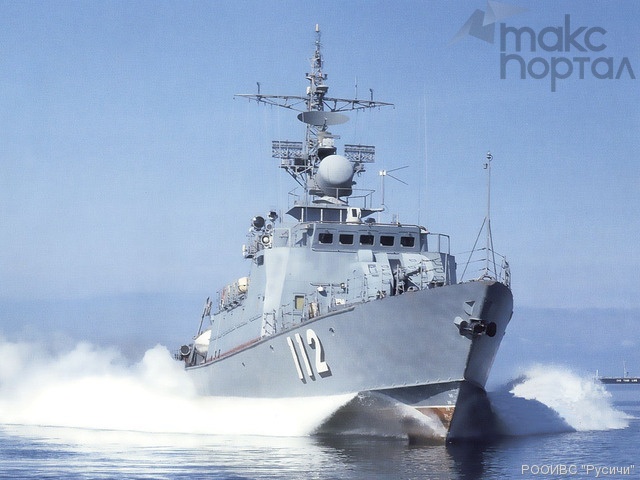 Военные
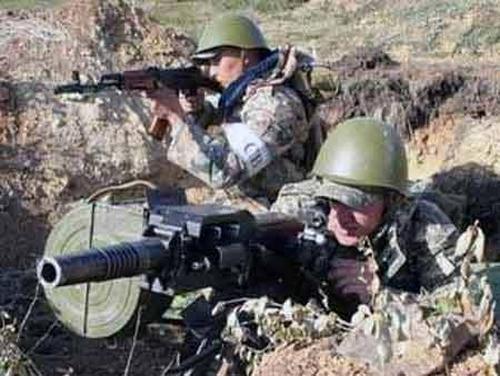 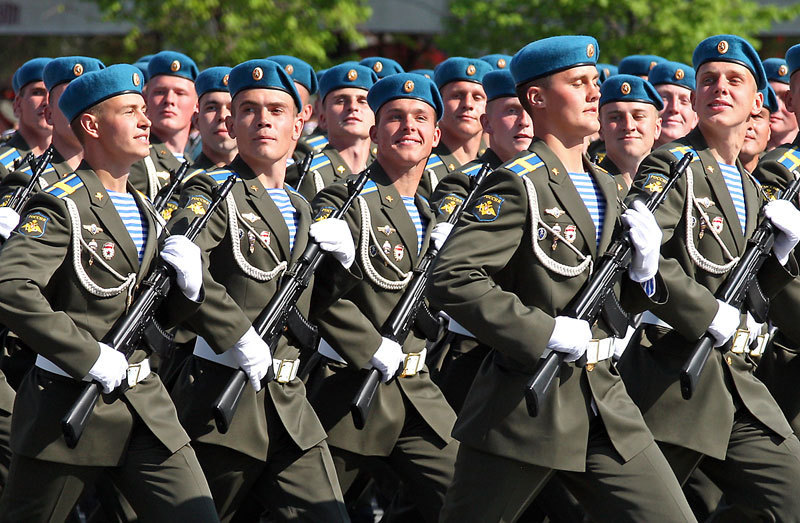